The big book  of spiders  byshazia
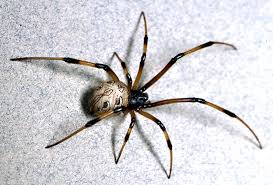 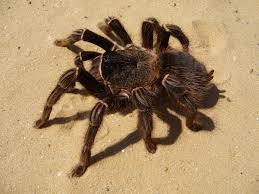 Spiders have 2  segments
Male spiders are smaller then female spiders
Spiders do not have a skeloton
They have a shell
They have 48 knees
So yong  spiders  need to molt
Spiders  legs are cverd with hair
The spider has oil in its body
the front is called cephalothorx
Males are smarter then females